AN INTEGRATED DEVELOPMENT AGENDA“Kia Tupu, Kia Hua, Kia Puawai”To Grow, To Prosper, To Sustain
2nd September 2014
INTEGRATED DEVELOPMENT
Social, cultural, environmental, economic

Coordination

Alignment

Collaboration
WHAKATUPURANGA 2050
Being proud, committed to uphold their tribal identity and integrity

A diligence to succeed

Self-determination, social and economic independence
OUR VISION
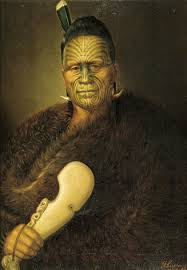 Maaku anoo e hanga i tooku nei whare, ko ngaa pou oo roto he maahoe, he patete. Ko te taahuhu, he hiinau.
Me whakatupu ki te hua o te rengarenga
Me whakapakari ki te hua o te kawariki

I shall fashion my own house. The support posts shall be of maahoe, patete. The ridgepole of hinau. The inhabitants shall be raised on rengarenga and nurtured on kawariki. 

Kiingi Taawhiao
WHAT WE DESIRE FOR OUR TRIBAL MEMBERS
I am committed to Kiingitanga, fluent in te reo Maaori, strong in my tikanga, healthy, well-educated and financially secure.
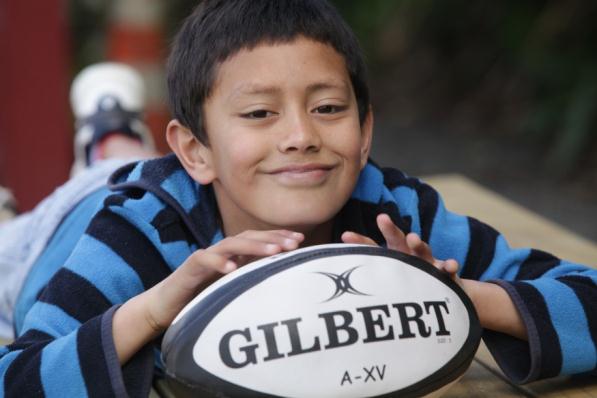 OUR MISSION
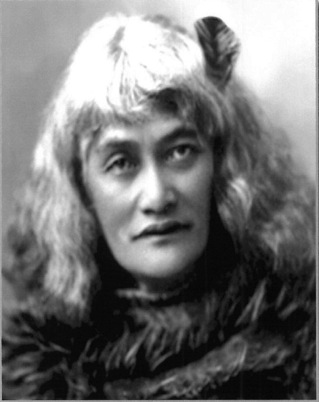 In the words of Te Puea…

Kia tupu, kia hua, kia puawai
To grow, to prosper, to sustain.
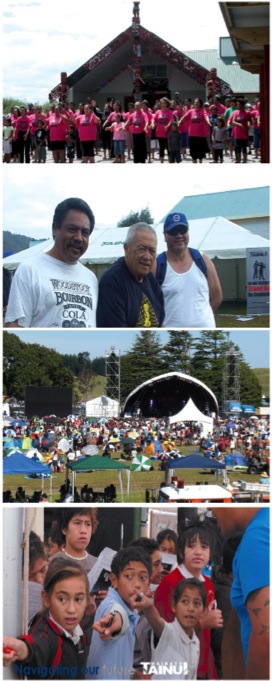 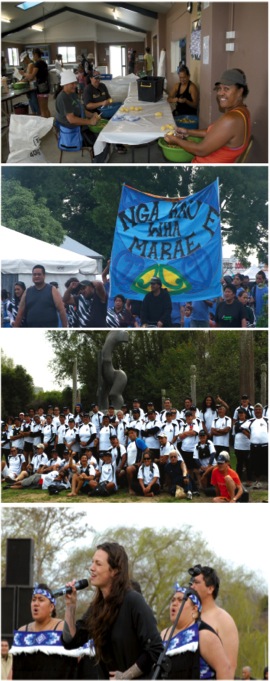 ONE TEAM, ONE DIRECTION
Our Purpose…

To grow a prosperous, healthy, 
vibrant, innovative and culturally strong iwi.
OUR TRIBAL STRUCTURE
STRATEGIC FRAMEWORK
MANA TANGATA
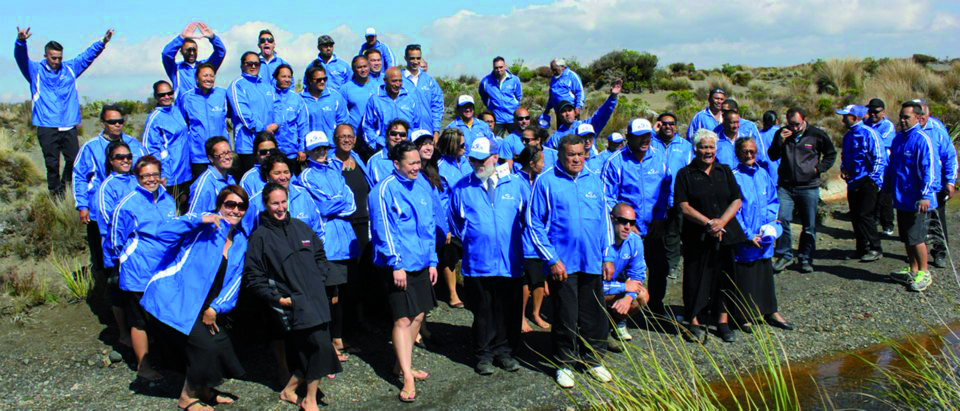 MANA TANGATA
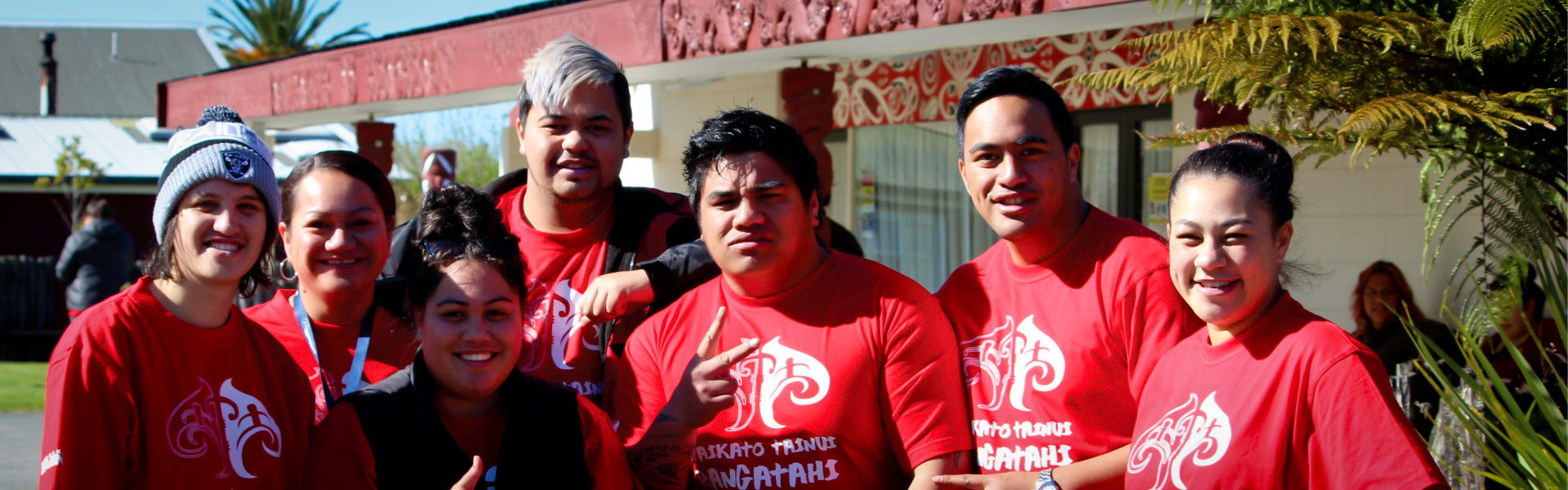 MANA TANGATA
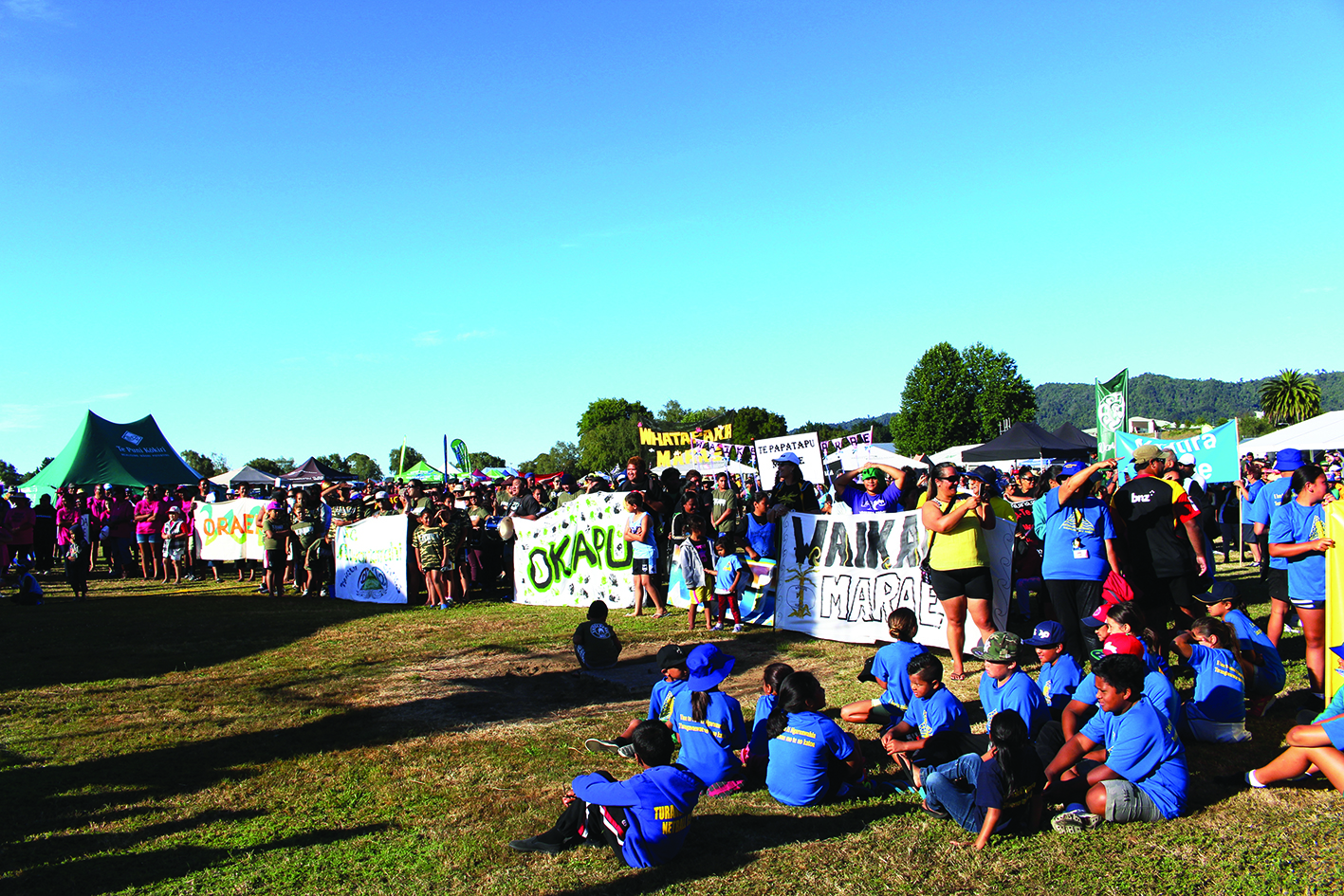